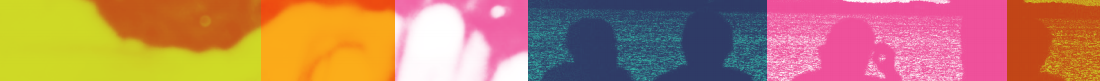 60 th  Commission on the Status of Women 
Priority Theme: Women’s empowerment and its link to sustainable development 
New York – 14-24 March 2016
Elimination and prevention of all forms of violence against women and girls
(Review Theme)
Tatau Godinho
Secretary of Policies for Women
Ministry for Women, Racial Equality and Human Rights
Secretariat of Policies  
for Women
Ministry for Women, Racial Equality 
and Human Rights
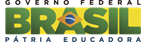 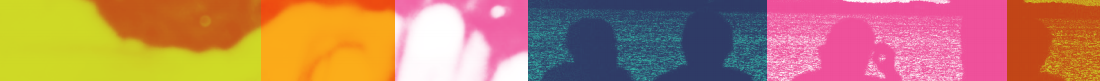 ADVANCES IN BRAZILIAN LEGISLATION
MARIA DA PENHA Federal Law
Creates mechanisms to fight domestic  and family violence  against women. 
Federal Law 11,340/2006.

FEMICIDE LAW 
Modifies the Criminal Code to define femicide: the assassination of women for gender reasons.
Federal Law 13,104/2015.
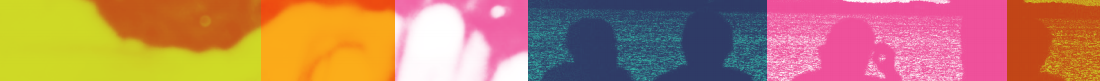 LEGAL LANDMARKS PUBLIC GENDER-ORIENTED POLICIES TOWARDS ELIMINATING VIOLENCE AGAINST WOMEN
NATIONAL PLAN OF POLICIES FOR WOMEN (PNPM) 

NATIONAL POLICY OF COMBATING VIOLENCE AGAINST WOMEN

NATIONAL PACT OF COMBATING VIOLENCE AGAINST WOMEN

PROGRAM “WOMEN: LIVING WITHOUT VIOLENCE”
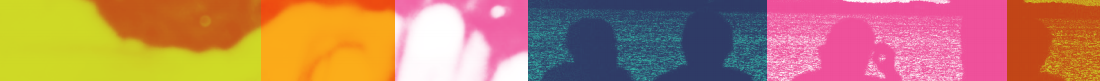 PROGRAM “WOMEN: LIVING WITHOUT VIOLENCE”
Creation of the “House of the Brazilian Woman”. 
Broadening of the free Call Center to Assist  Women – Dial 180.
Creation of Centers to Assist Women on the Borders. 
Organization and  Humanization of the Assistance Services to the Victims of Sexual Violence. 
Mobile Units to Assist Women in the Countyside and remote areas (by using buses and boats). 
Continuous Campaigns to Raise Awareness.
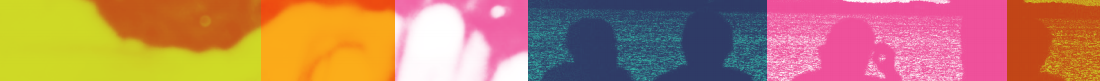 HOUSE OF THE BRAZILIAN WOMAN
A single place which gathers specialized services, in order to assist women with dignity, without the need to go from one service to another: 
Psycological and social support
Specialized Women´s Police Department
Specialized Court and Public Defender´s Office
Promotion of Financial Independence
Temporary  Housing
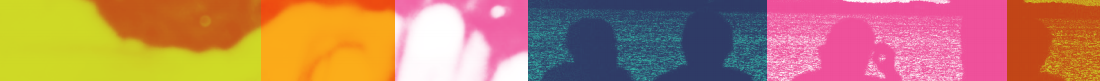 CALL CENTER TO ASSIST WOMEN – DIAL 180
Receive denounces and send them directly to the competent organs for investigation (with the authorization of the users)
Give orientation about rights and the current legislation
Since 2005 - 4.8 million calls received. 
Calls received  in 2015 were 54% higher than in 2014. 
Since 2011, Dial 180 assists Brazilians residing in Spain, Italy and Portugal.
Expansion to other 13 countries (France, United States, England, Norway, French Guiana, Argentina, Uruguay, Paraguay, Holland, Switzerland, Venezuela, Belgium and Luxemburg).
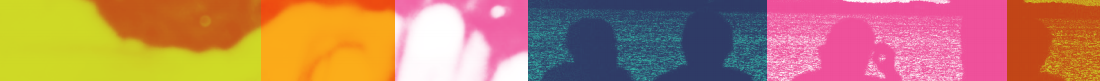 CENTERS TO ASSIST WOMEN ON THE BORDERS
To assist migrants in situation of violence and to combat women trafficking.
Orientation, documentation, psycho-social assistance, legal aid and access to a network of specialized services available.
Centers at the borders with Bolivia, Guyana, Paraguay, Uruguay, Argentina , French Guyana and Venezuela. 
3 Centers already functioning - 7 new Centers in 2016.
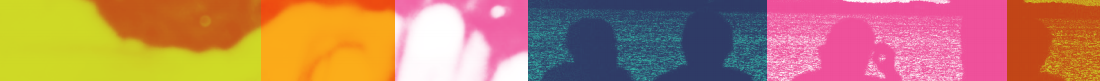 ASSISTING VICTIMS OF SEXUAL VIOLENCE
Provide quality services with a human rights perspective: raise the quality of the relationship between professionals and women assisted.
Brazil has a free and universal public health system (SUS). 
Integrate public health services and police services. 
Professional training with a gender perspective.
Improve services of evidence collection of sexual violence.
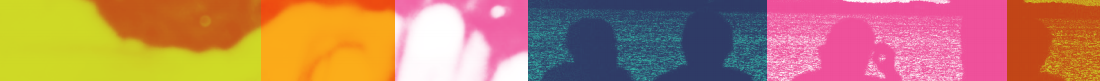 MOBILE UNITS TO ASSIST WOMEN IN COUNTRYSIDE AREAS (BUSES AND BOATS)
Adapted buses and boats to bring services to women living in the countryside, forest and riverside areas.
Prevention, assistance, data collection, investigation and legal orientation.
With 45 mobile units functioning, 173 municipalities have already received this service.
22,005 women were assisted (individually or in groups).
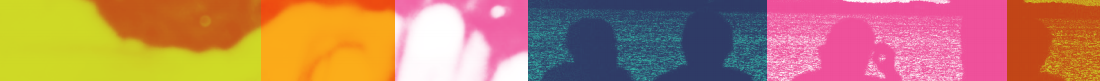 CAMPAIGNS TO RAISE AWARENESS
Campaign “Commitment and Attitude” - engage institutions and companies to promote actions on prevention and awareness-raising. “The Law is stronger”  
Midia Campaign “Violence against Women: I denounce”  - to give broad publicity to the Call Center – Dial 180.
School Campaign “A person who loves embraces” - to discuss different forms of violence against women and girls – symbolic or explicit – faced by children and youth in their daily/family life.
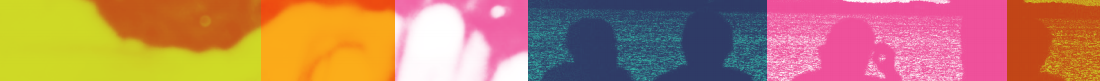 CONCLUSION
There is no sustainable development without equality between women and men. 
State and society need to combine efforts to eliminate the culture of gender inequality. 
And the strength and boldness of women have been and will continue to be fundamental for the construction of a world without discrimination.
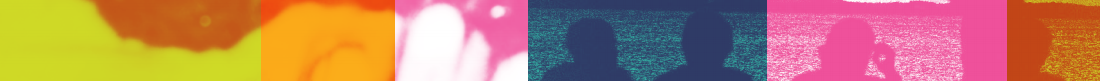 OBRIGADATHANK YOU
tatau.godinho@spm.gov.br
+55 61 34113766
Secretary of Policies for Women’s Work and Economic Autonomy-SPM
Ministry for Women, Racial Equality and Human Rights
Secretariat of Policies  
for Women
Ministry for Women, Racial Equality 
and Human Rights
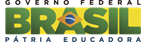